Physical & Cognitive  Development in Middle Adulthood
Middle Adulthood
Middle Adulthood – Developmental period lasting from 40-45 until 60-65 years of age
The midpoint, not the end of life
Continuation of early adulthood changes
Physical
Cognitive
Time Orientation
“Years since birth”
“Years left to live”
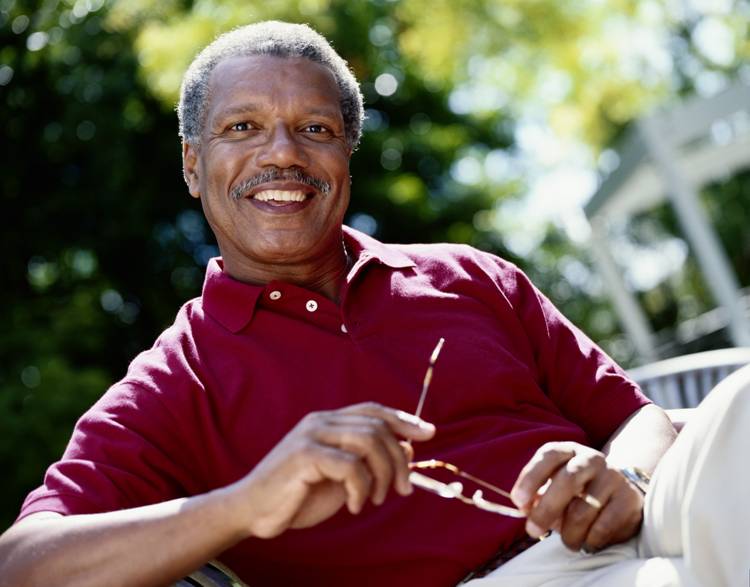 Changing Midlife
Boundaries of middle age are being pushed upward
More people lead healthier lifestyles; medical discoveries are holding off aging process
Middle age is starting later and lasting longer
Best educated and most affluent cohort
Increasing percentage of population is made up of middle-aged and older adults
“Rectangularization” of the age distribution
Old
Old
Young
Young
Middle Adulthood
Middle Adulthood – Developmental period lasting from 40-45 until 60-65 years of age
For many, middle age is a time for:
Declining physical skills and increasing responsibility
An awareness of the young-old polarity
Transmitting something meaningful to the next generation
Reaching and maintaining career satisfaction
A reassessment of life’s priorities
Middle Adulthood
Overall, gains and losses tend to balance each other in middle adulthood
Biological functions decline
Sociocultural supports such as education, career, and relationships may peak
Individual variations are common
For many, losses will begin to dominate toward the end of middle adulthood
Middle Adulthood
Late Midlife (55 to 65) is likely to be characterized by:
Death of a parent
Last child leaving the parental home
Becoming a grandparent
Preparation for, and actual retirement
Physical Changes
Some of the visible signs of aging (usually gradual; rates of aging vary):
Skin begins to wrinkle & sag
Appearance of aging spots
Hair becomes thinner & grayer
Nails become thicker & more brittle
Yellowing of teeth
Interest in plastic surgery, Botox, weight control & vitamins may reflect the desire to take control of the aging process
Changes in Skin
Wrinkles
Forehead – Starting in 30’s
Crow’s Feet – 40’s
Sagging
Face, arms, legs
Age spots
After age 50
Faster with sun exposure, for women
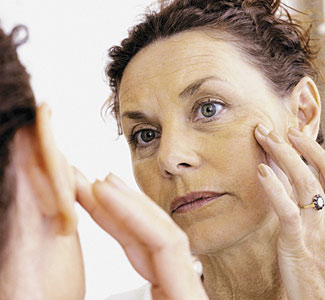 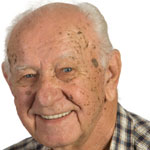 Muscle-Fat Makeup
Weight gain common
Increase in body fat
Men: 	Upper abdomen, back
Women: 	Waist, upper arms
Gradual decline in muscle
Process can be slowed
Low-fat diet with fruits, veggies, grains
Exercise, especially resistance training
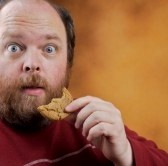 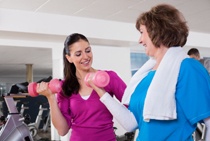 Physical Changes
Height tends to decrease in middle age, due to bone loss in the vertebrae
Many gain weight, which is a critical health problem in middle adulthood
Body fat makes up 20% or more of weight in midlife, compared to 10% in adolescence 
~1/3 of adults 40-59 are obese
Obesity increases probability of other health issues
Physical Changes
Sarcopenia – Age-related loss of muscle mass and strength
Especially common in the back & legs
Exercise can reduce these declines
Cartilage & connective tissue become less efficient
Leads to joint stiffness and difficulty in movement
Skeletal Changes
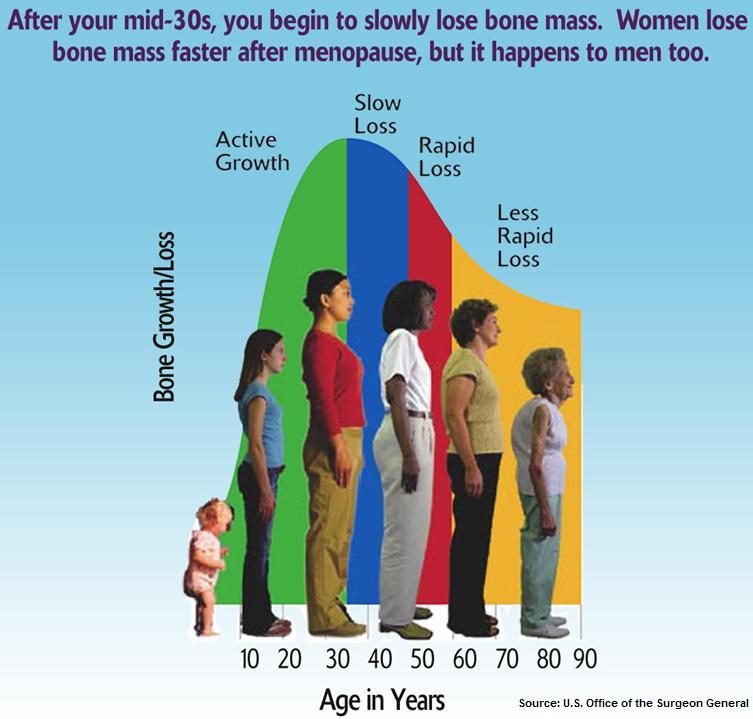 Skeletal Changes
Bones broaden, but become more porous
Loss in bone density
Women at highest risk
Twice  the bone loss of men
Loss in bone strength
Disks collapse, height shrinks
Bones fracture more easily
Heal more slowly
Healthy lifestyle helps
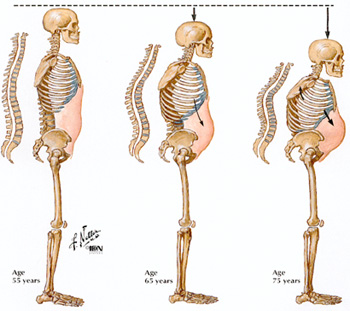 Vision
Accommodation of the eye – 
Ability to focus & maintain image on the retina declines between 40 and 59 years of age
Difficulty viewing close objects
Reduced blood supply decreases visual field
More need for glasses and/or bifocals
Changes in Hearing
Hearing declines across middle adulthood
~14% of Americans suffer from hearing loss
Up to 50% of those over age of 50
Sensitivity to pitch decreases
Earliest, most loss in high pitch frequencies
Cardiovascular System
Midlife often comes with cardiovascular disease
High blood pressure and high cholesterol
Blood pressure typically rises in the 40’s & 50’s
Women’s blood pressure rise at menopause, and remain higher than men’s
Methods to minimize problems:
Exercise, weight control, diet rich in fruits, vegetables and whole grains
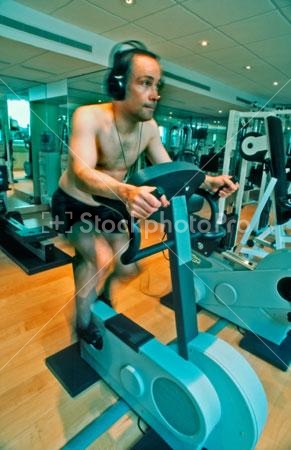 Lungs
Little change in lung capacity through most of middle adulthood
In the late 50s, lung tissue becomes less elastic, decreasing lung capacity
Smokers experience the most significant decreases
However, lung capacity improves after quitting smoking
Sleep
Midlife leads to changes in sleep patterns
Beginning in the 40’s, there are more wakeful periods and less periods of the deepest sleep
More time lying awake results in feeling less rested
Sleep problems are more common for those who:
Use a higher number of medications
Have cardiovascular disease
Are obese
Are depressed
Cognitive Development
Compared to early adulthood, middle-aged adults:
Don’t see or hear as well
Don’t run as fast
Aren’t as healthy
Are less sexually active
What about their cognitive skills?
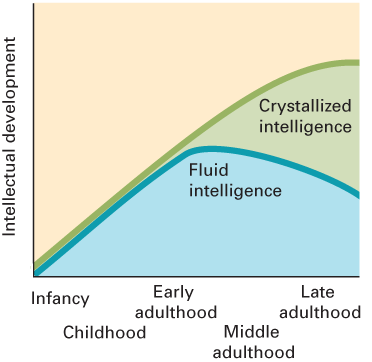 Cognitive Development
Fluid and Crystallized Intelligence
Fluid: Depends on basic information-processing skills
Detecting relationships among stimuli
Analytical speed
Working memory
Crystallized: Skills valued by a person’s culture that depend on:
Accumulated knowledge, Experience
Good judgment
Mastery of social conventions
Cognitive Development
Research Designs:
Cross-Sectional Research: Simultaneously compares individuals of different ages
Longitudinal Research:  Studies the same individuals over a period of time

Cohort Effects: Each newgeneration experiencesbetter health and educationthan the previous one
Speed of Processing
Neural Network View
Neurons in brain die, breaking connections
Brain forms new connections
New connections less efficient
Information-Loss View
Information lost at each step through cognitive system
Entire system slows to inspect and interpret information
Photocopy of a photocopy
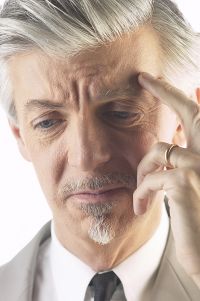 Erikson’s 7th Stage: Generativity vs. Stagnation
Generativity – Reaching out to others in ways that give to and guide the next generation
Contributions that will last beyond death
Often realized through child rearing
Other family
Work
Mentoring
Culturalcontributions
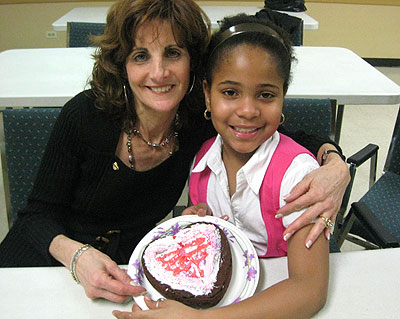 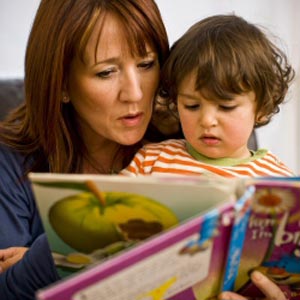 Erikson’s 7th Stage: Generativity vs. Stagnation
Stagnation 
Place own comfort and security above challenge and sacrifice
Self-centered, self-indulgent, self-absorbed
Lack of involvement or concern with young people
Little interest in work productivity, self-improvement
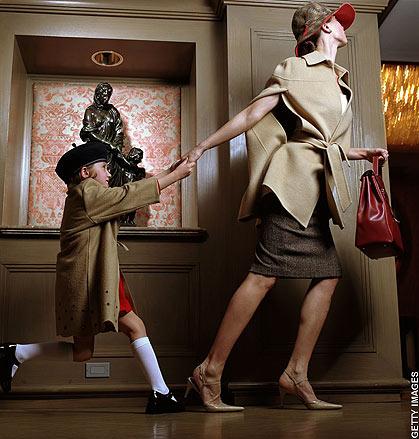